Vysoká škola technická a ekonomická Ústav technicko-technologickýOPTIMALIZACE PROCESŮ VÝROBY NÁBYTKU VE SPOLEČNOSTI ARBYD CZ S.R.O.
Obhajoba diplomové práce
autor diplomové práce: Bc. Eva Benešová
vedoucí diplomové práce: doc. Ing. Rudolf Kampf, Ph.D.
červen 2016
1
CÍL PRÁCE
Cílem diplomové práce je optimalizace procesu výroby nábytku ve společnosti ARBYD CZ s.r.o. V rámci řešení bude použita metoda síťové analýzy CPM a její aplikace na proces výroby nábytku. Výstupem budou odpovídající optimalizační opatření, aplikovatelné na proces výroby nábytku ve společnosti ARBYD CZ s.r.o.
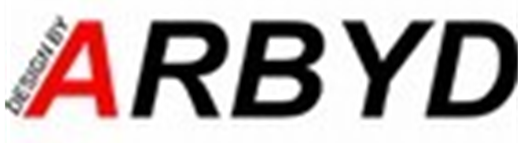 2
PŘEDSTAVENÍ SPOLEČNOSTI ARBYD CZ S.R.O.
Historie společnosti
Základní údaje
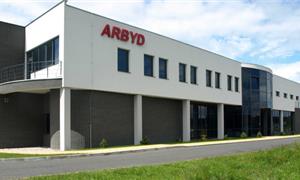 3
METODY SÍŤOVÉ ANALÝZY
Metoda CPM - jejím cílem je stanovení doby trvání projektu na základě délky tzv. kritické cesty. Metoda CPM umožňuje usnadnit efektivní časovou koordinaci dílčích, vzájemně na sebe navazujících činností v rámci projektu.
4
ANALÝZA SOUČASNÉHO ČASOVÉHO PRŮBĚHU VÝROBY VE SPOLEČNOSTI ARBYD CZ S.R.O.
Analýza časových průběhů u jednotlivých výrobků řady Florida
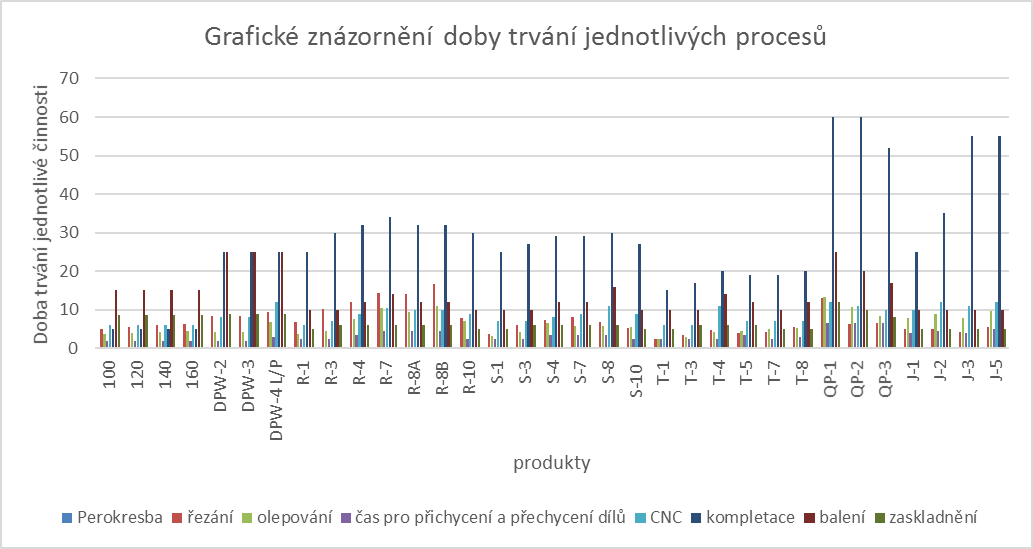 5
DEFINOVÁNÍ KRITICKÉ CESTY PROSTŘEDNICTVÍM SW MICROSOFT PROJECT
Představení softwaru
Reálná časová osa současného stavu výroby
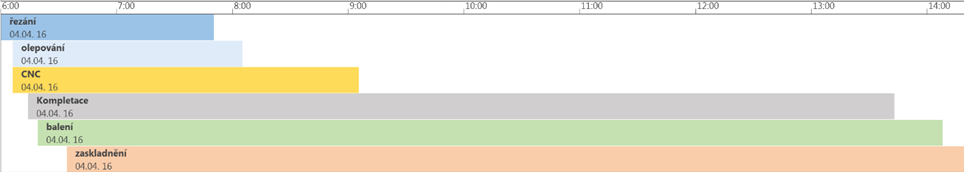 6
ZJIŠTĚNÍ VÝCHOZÍ KRITICKÉ CESTY
Kompletace
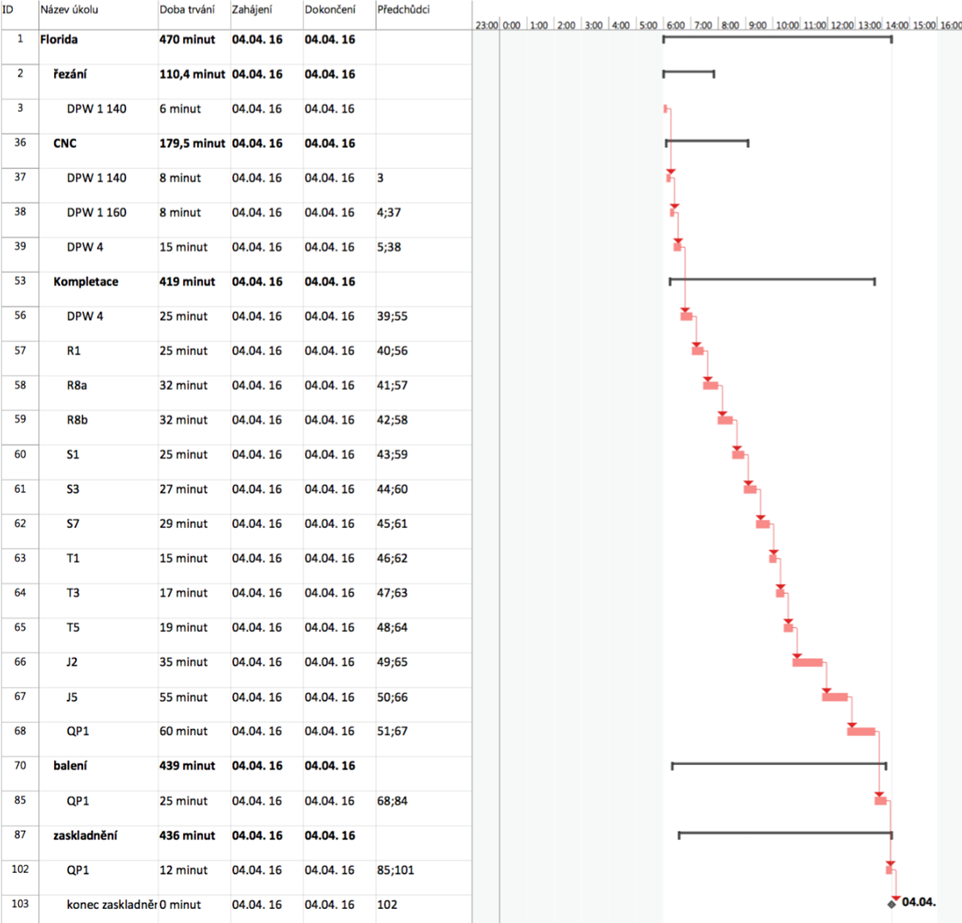 7
KRITICKÁ CESTA PO POUŽITÍ KORPUSOVÉHO LISU
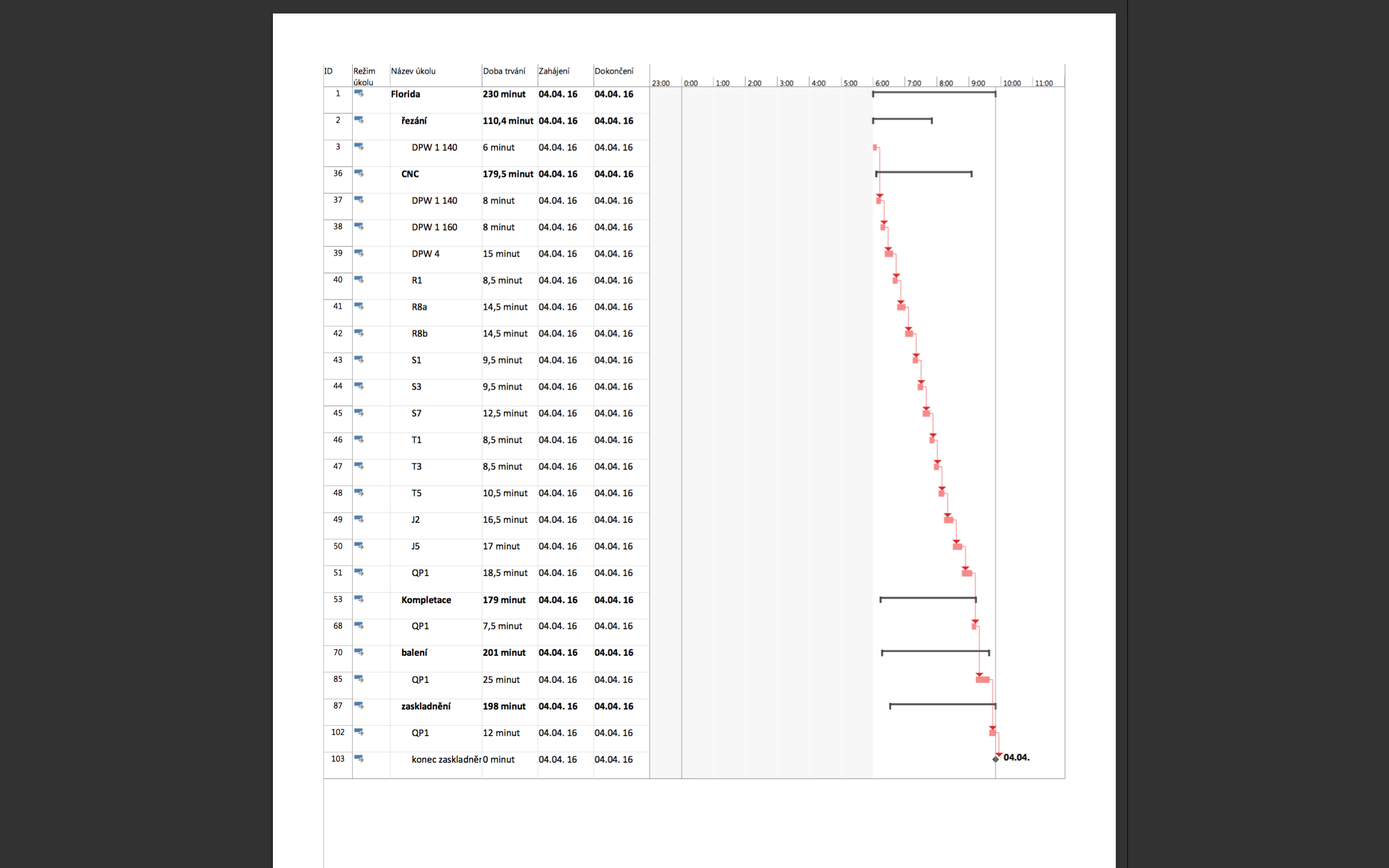 Opracování dílů na CNC
8
KRITICKÁ CESTA PO POUŽITÍ DVOU OBRÁBĚCÍCH CENTER
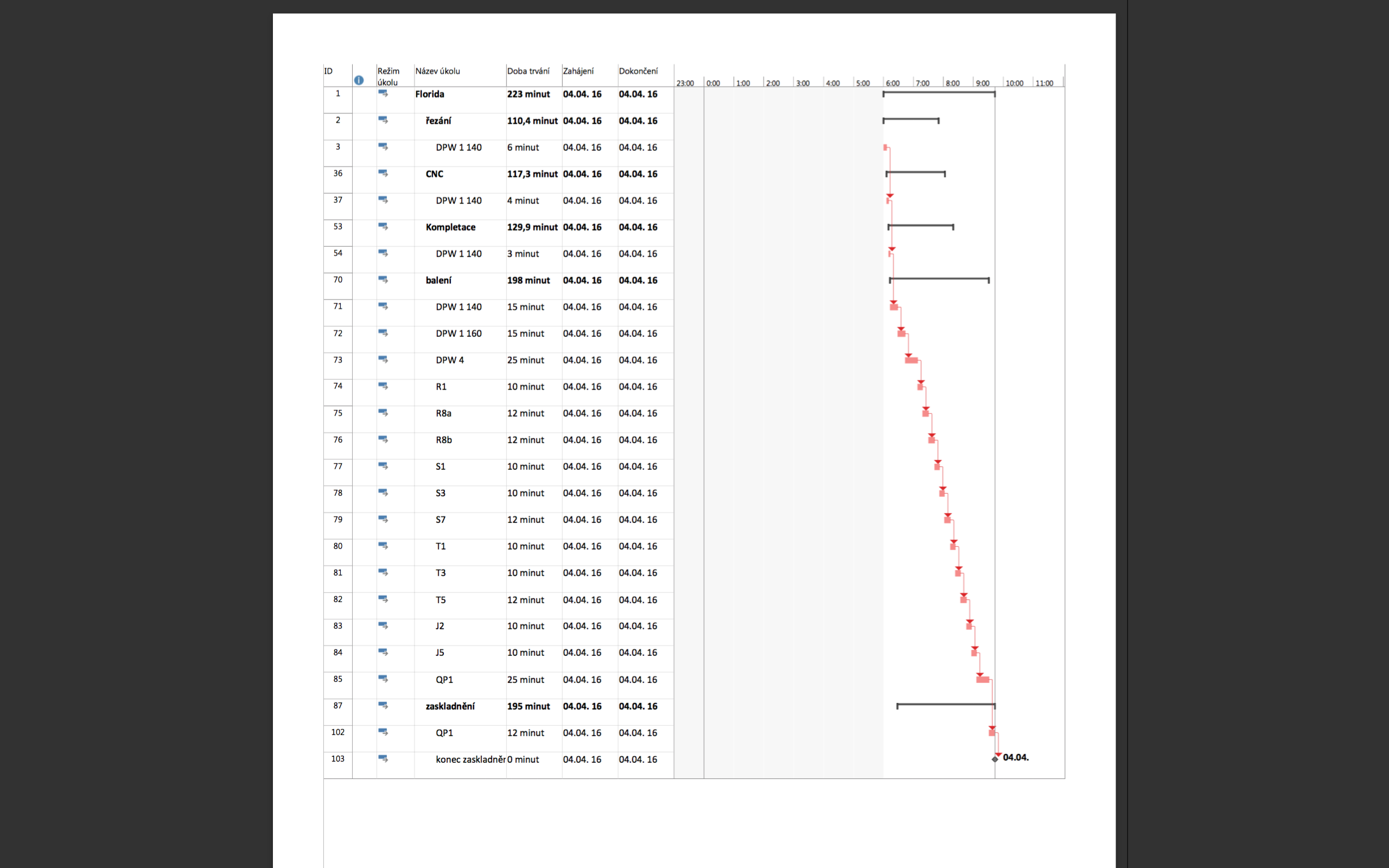 balení
9
KRITICKÁ CESTA PO POUŽITÍ DVOU BALÍCÍCH CENTER
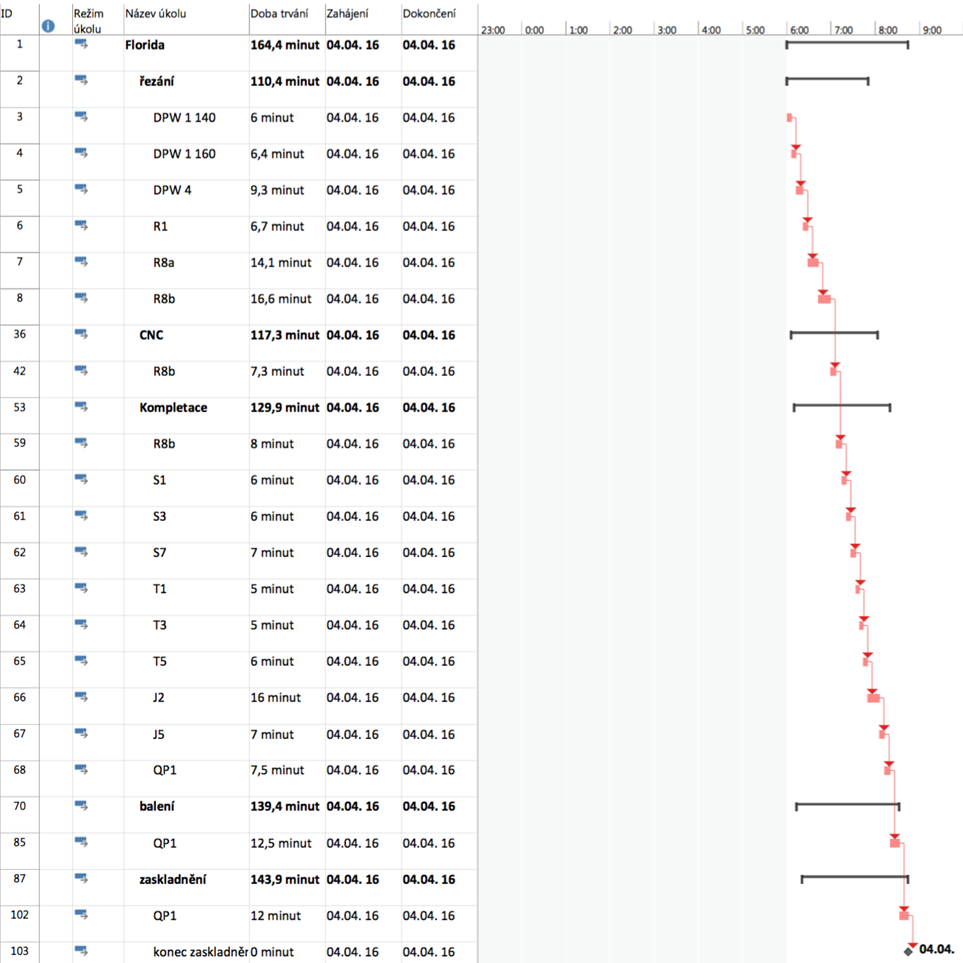 kompletace
10
ZHODNOCENÍ NAVRHNUTÝCH ŘEŠENÍ
Původní výrobní doba série: 470 minut
Optimalizovaná výrobní doba série: 164,4 minut
Zkrácení výrobní série o 305,6 minut





Výnosnost dané investice: 0,83 % ―> výnosnost zisková
Doba návratnosti investice: 1 rok ―> návratnost příznivá
11
DĚKUJI ZA POZORNOST
12
DOPLŇUJÍCÍ DOTAZY VEDOUCÍHO DIPLOMOVÉ PRÁCE
Bude práce aplikovaná ve firmě?
Jaký je rozdíl mezi metodou CPM a PERT?
13
DOPLŇUJÍCÍ DOTAZY OPONENTA DIPLOMOVÉ PRÁCE
Vysvětlete tvrzení na str. 13 (1. odst.): ”společnost....má 20 ti letou tradici....”, když následně uvádíte, že vznikla 5.11.2001?
Jaká je úspora zaměstnanců v podniku po aplikaci Vašich návrhů?
14